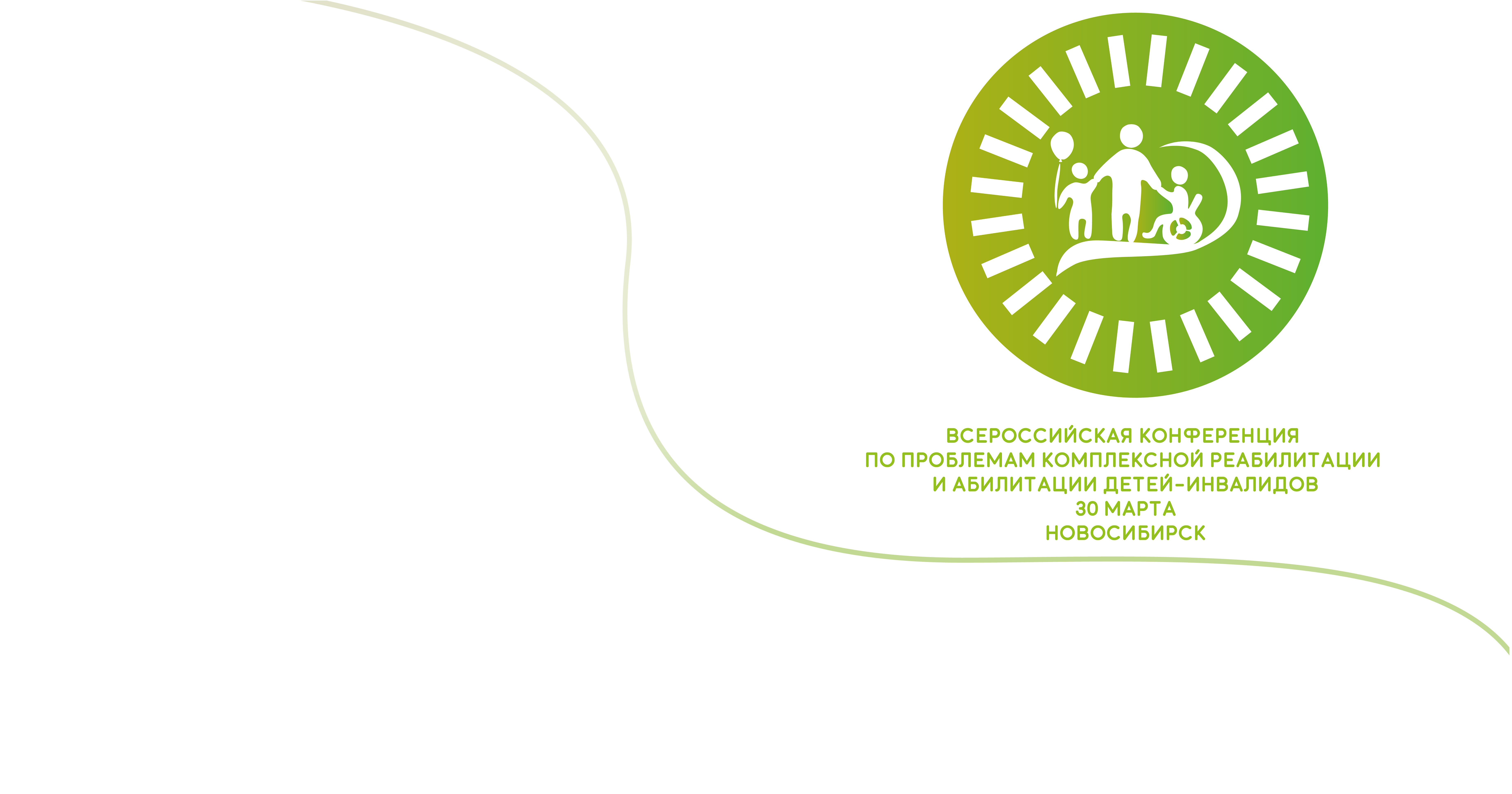 Обеспечение доступности комплексной реабилитационной помощи семьям, воспитывающим детей инвалидов
Красицкая Светлана Викторовна, министр труда и социальной политики Приморского края
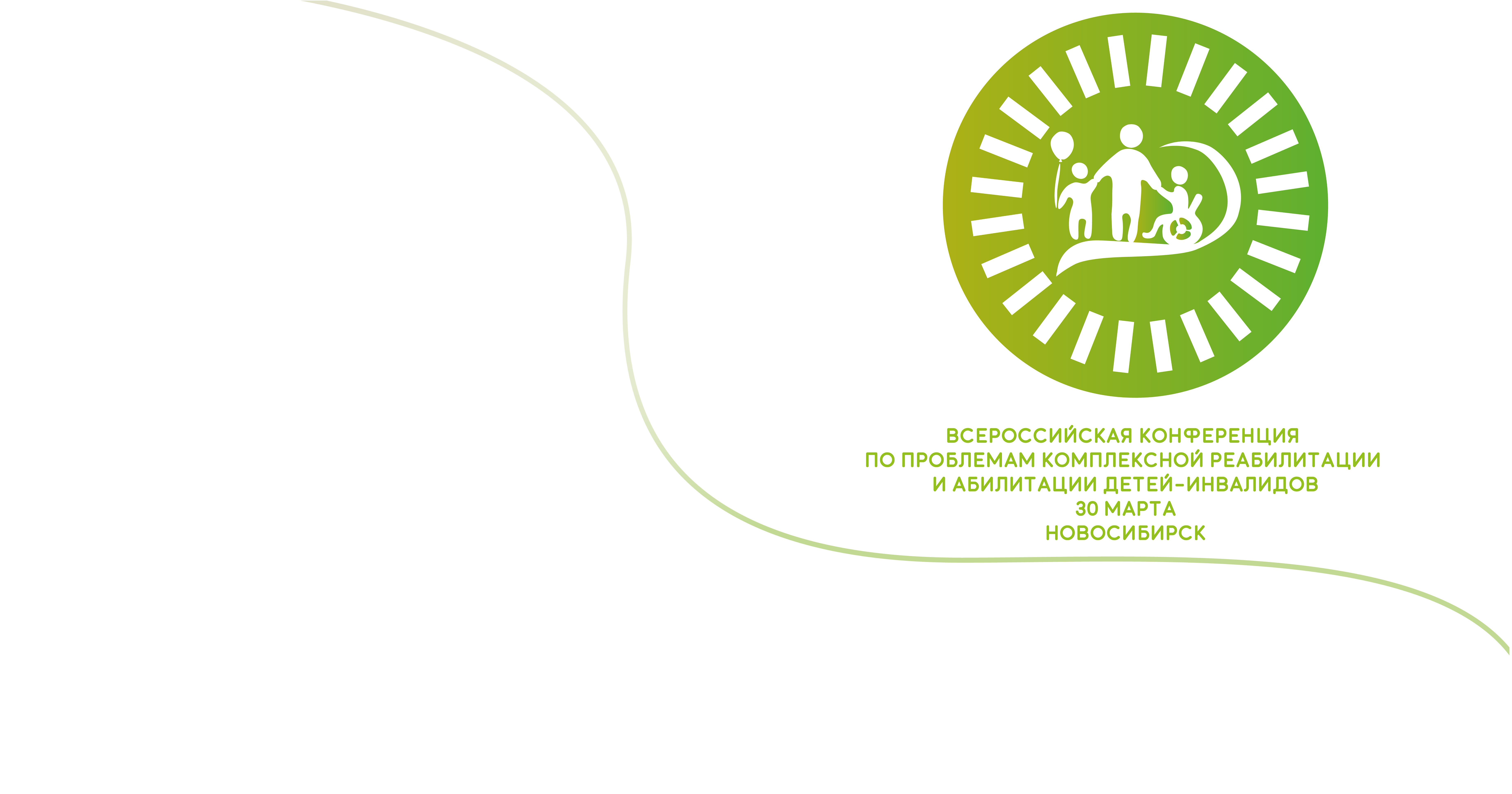 2
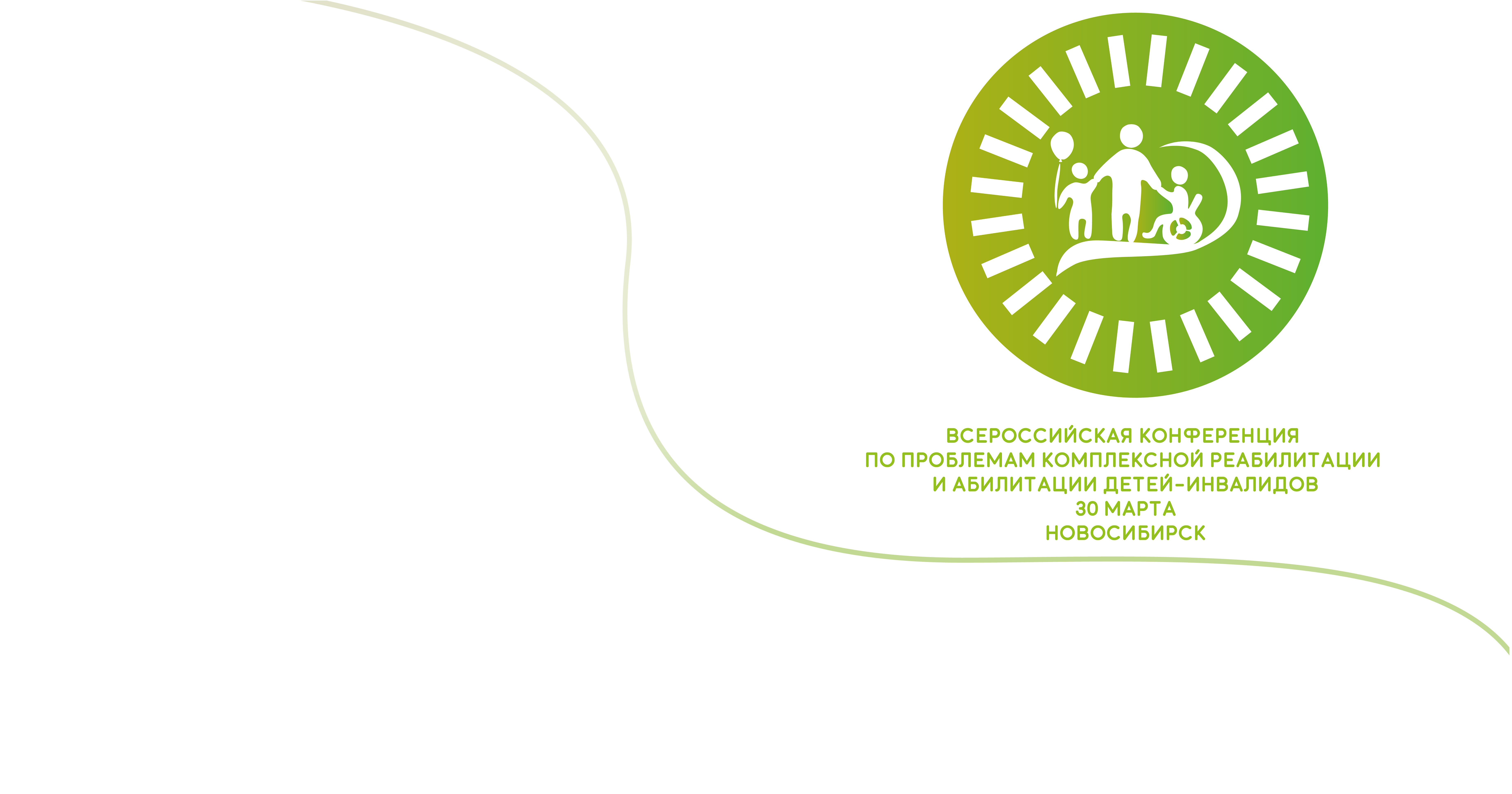 3
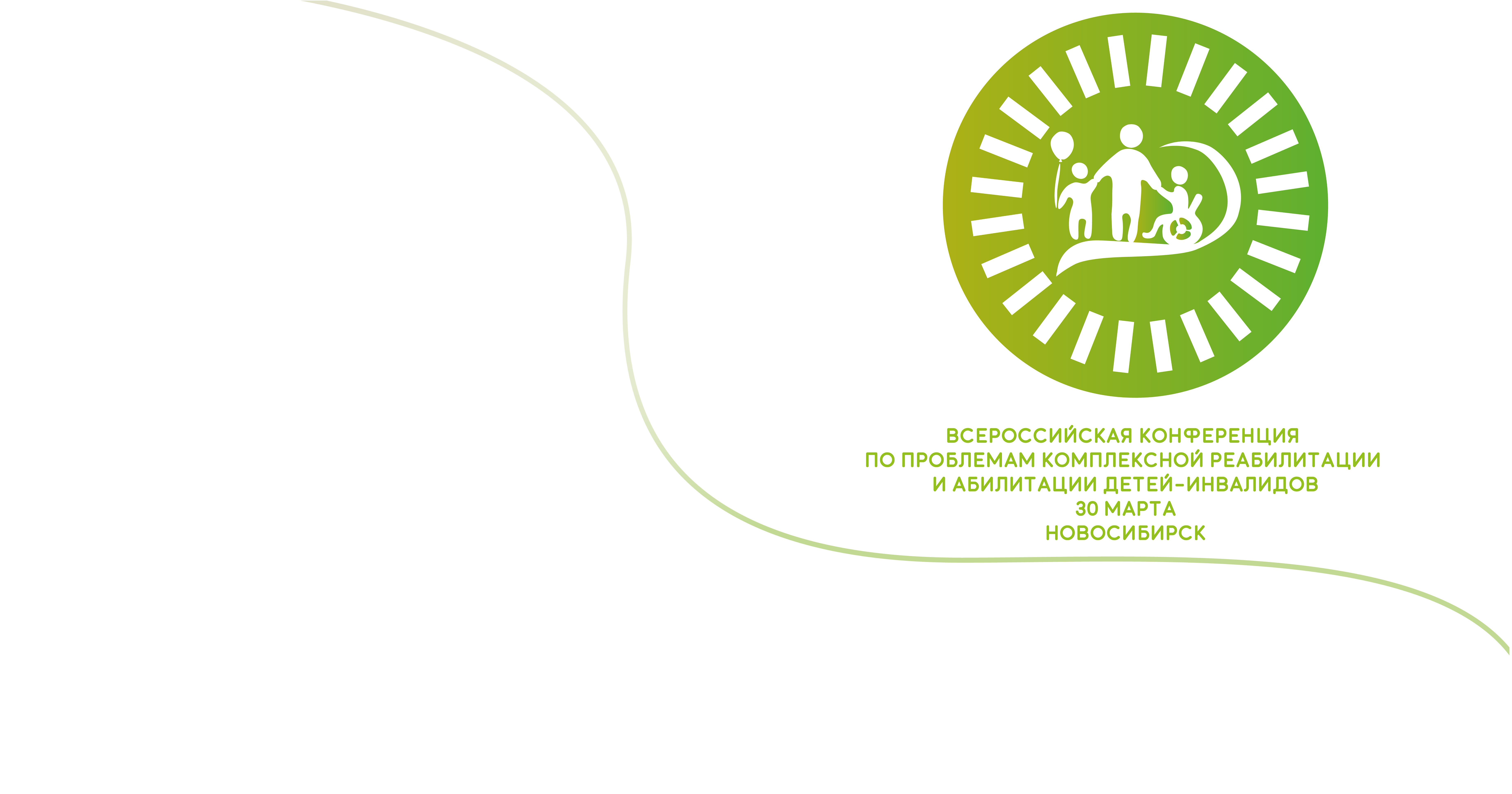 Службы ранней помощи
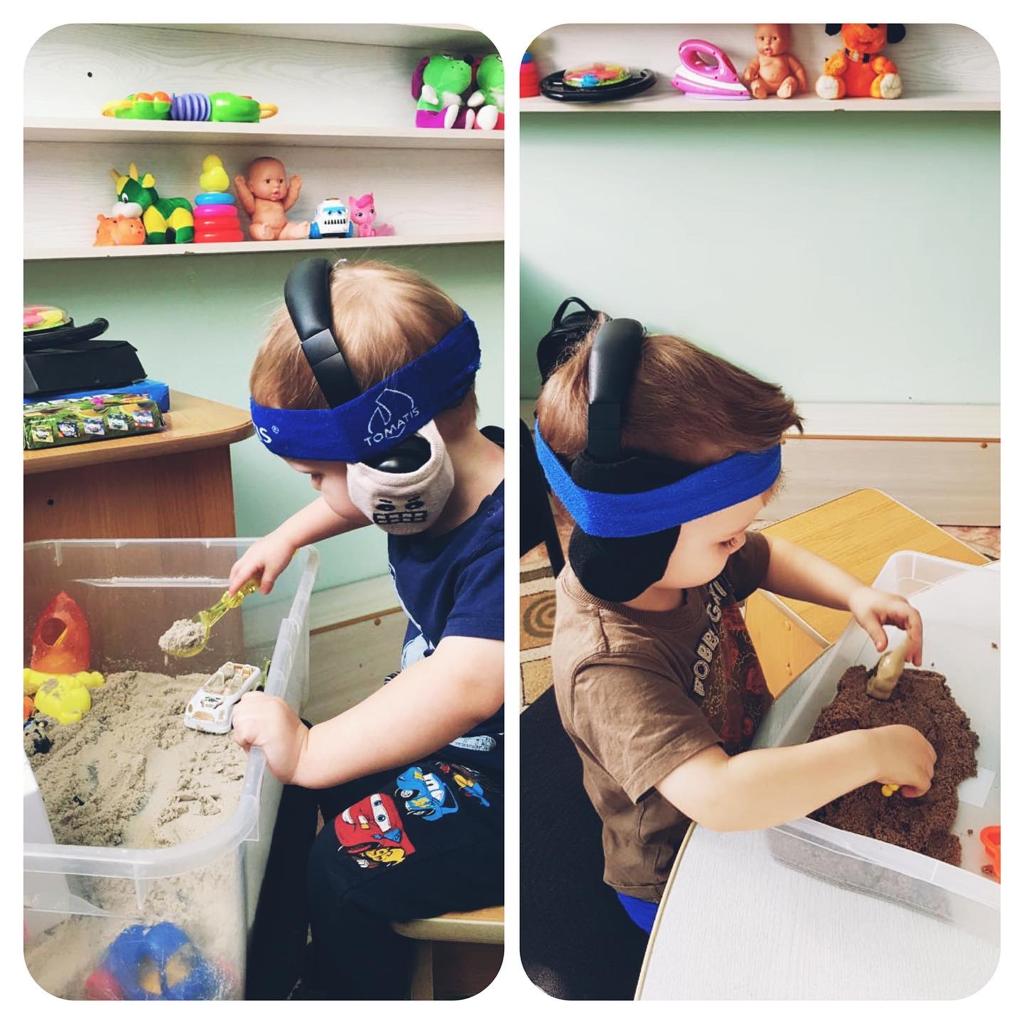 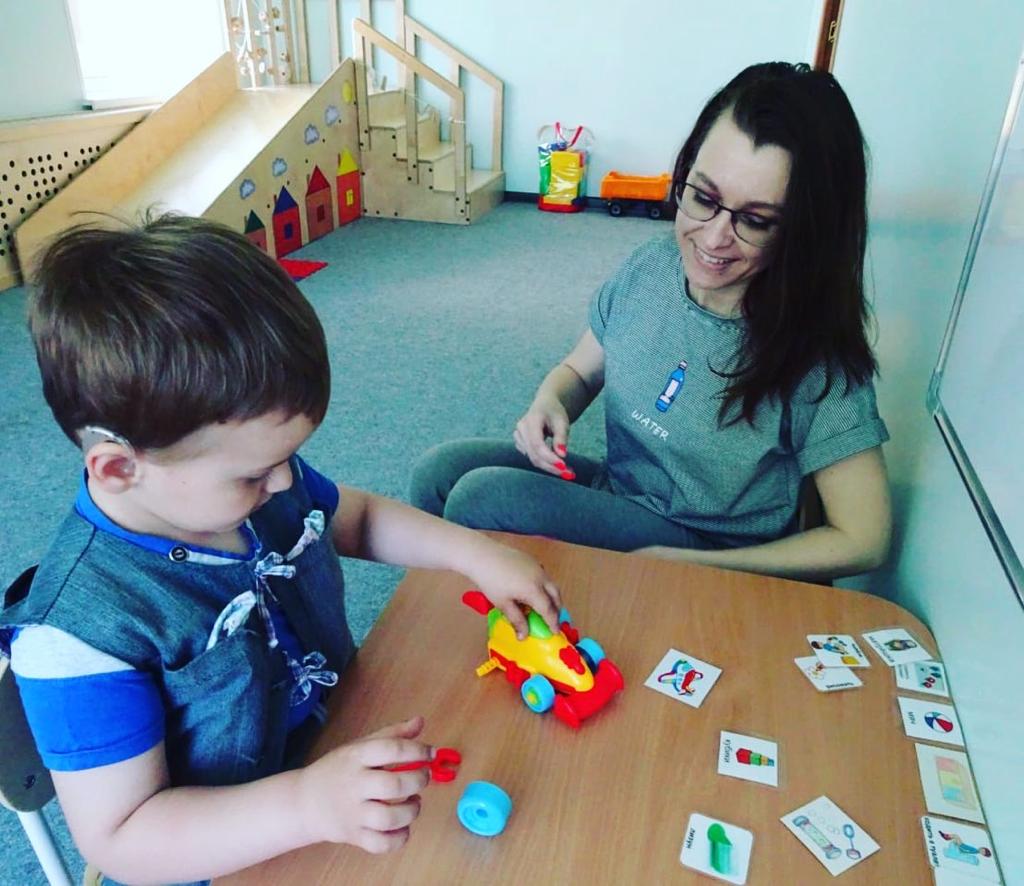 4
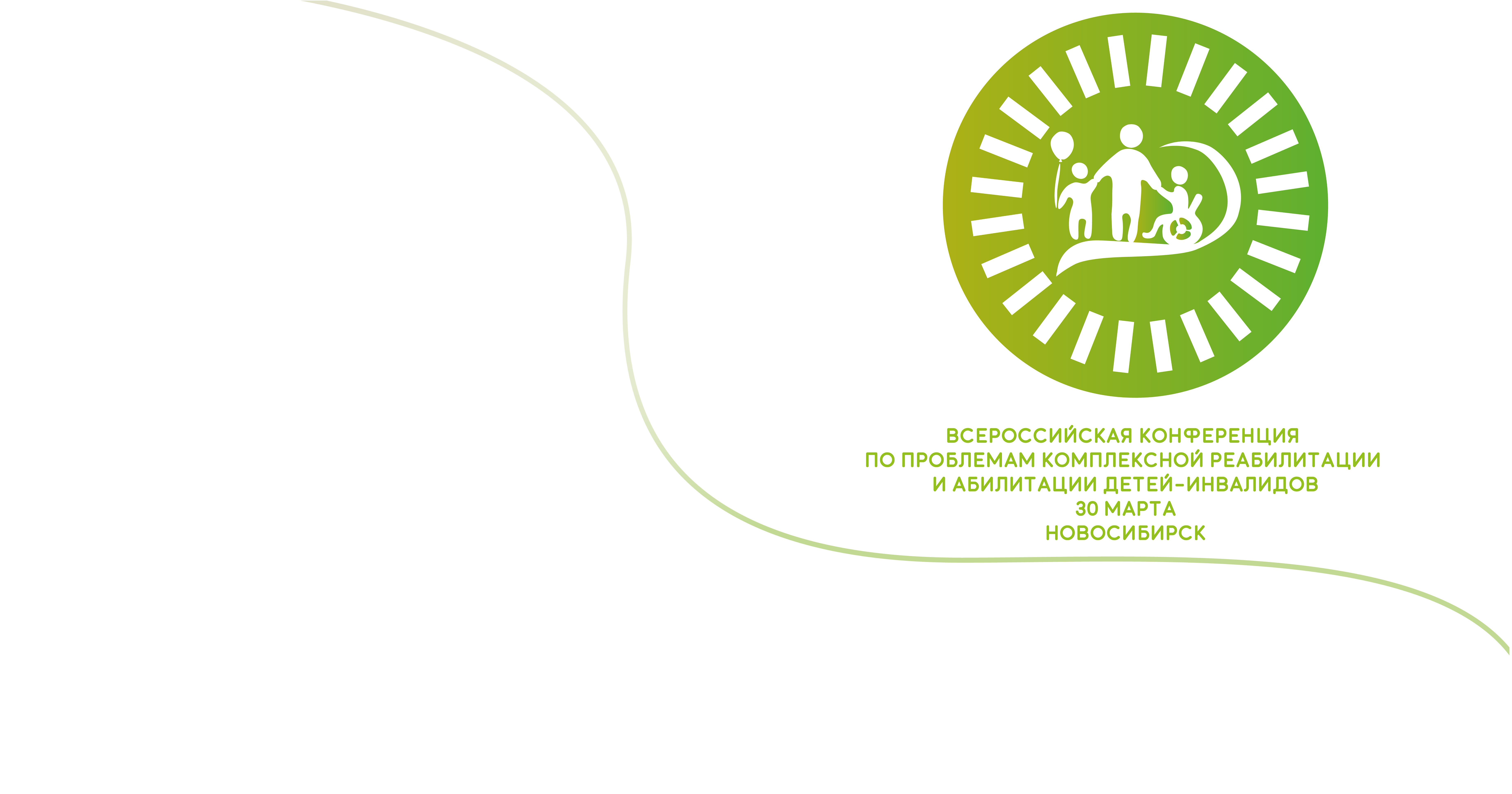 Кабинеты комплексной диагностики
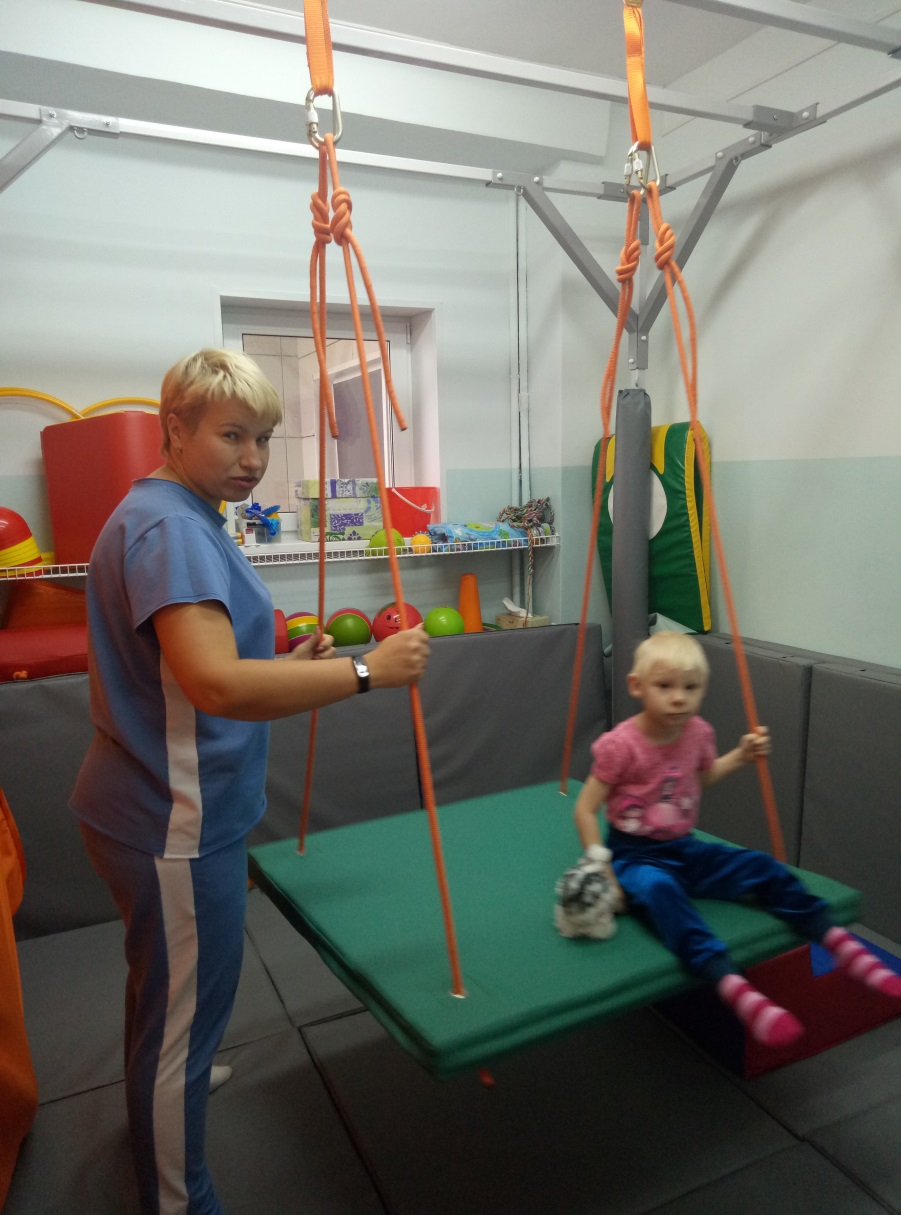 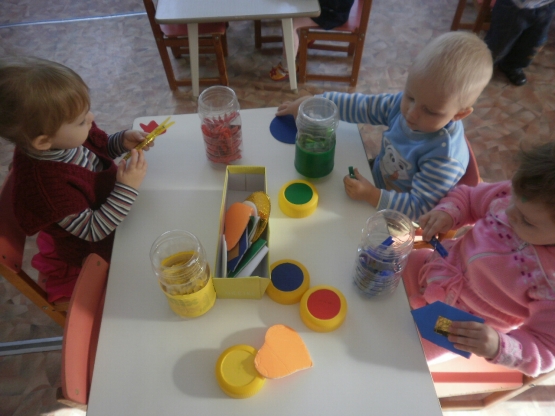 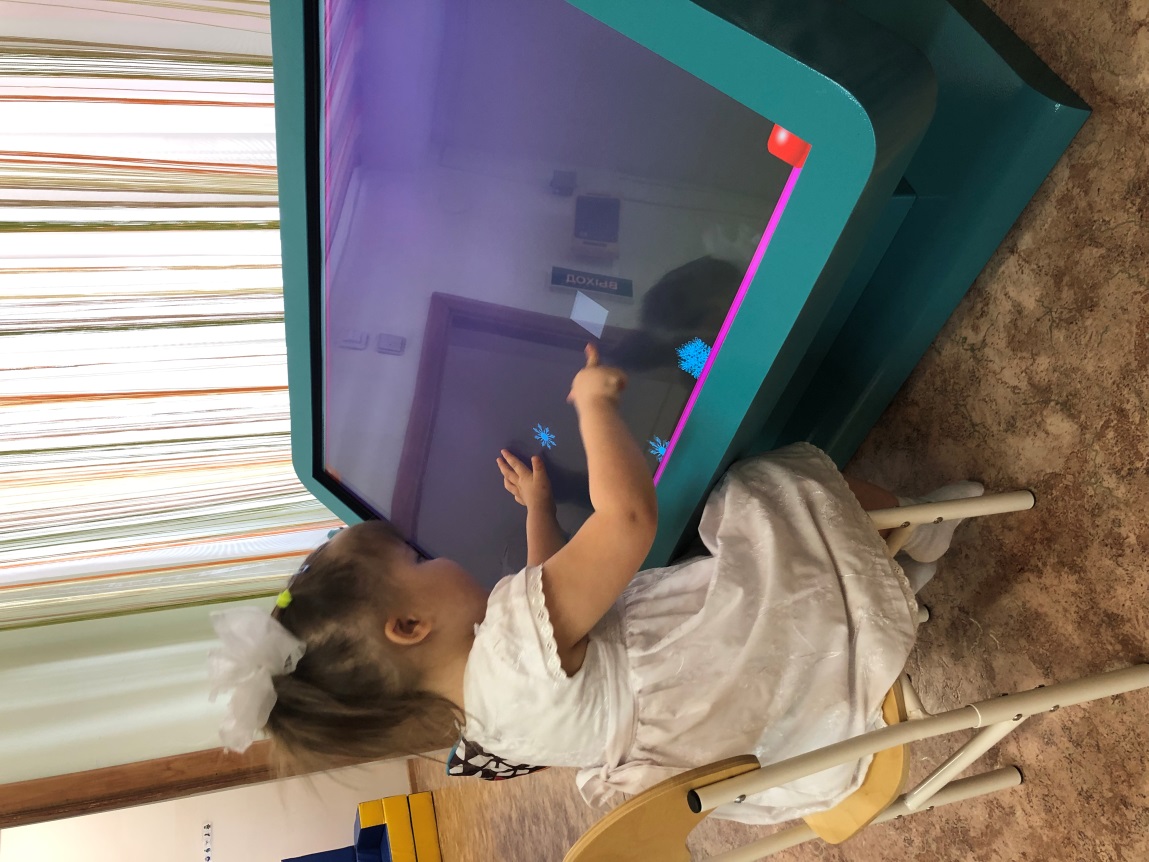 5
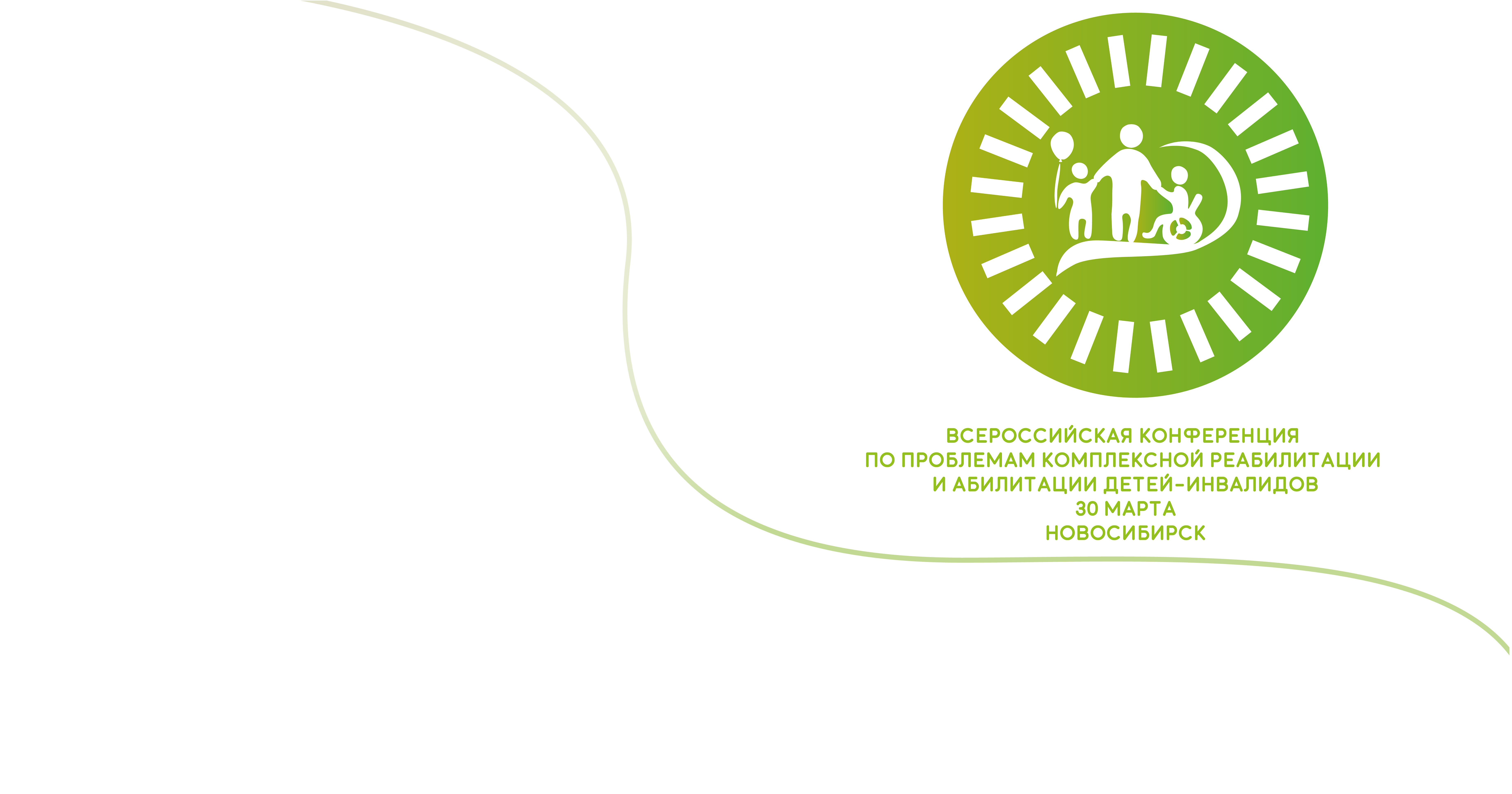 Выездные службы помощи семьям с детьми- инвалидами и детьми с ОВЗ
Службы «Домашний консультант» для детей от 0 до 3 лет;
Выездная межведомственная служба «Равные возможности»;
Выездная служба «Домашняя школа» с применением технологии  визитирования
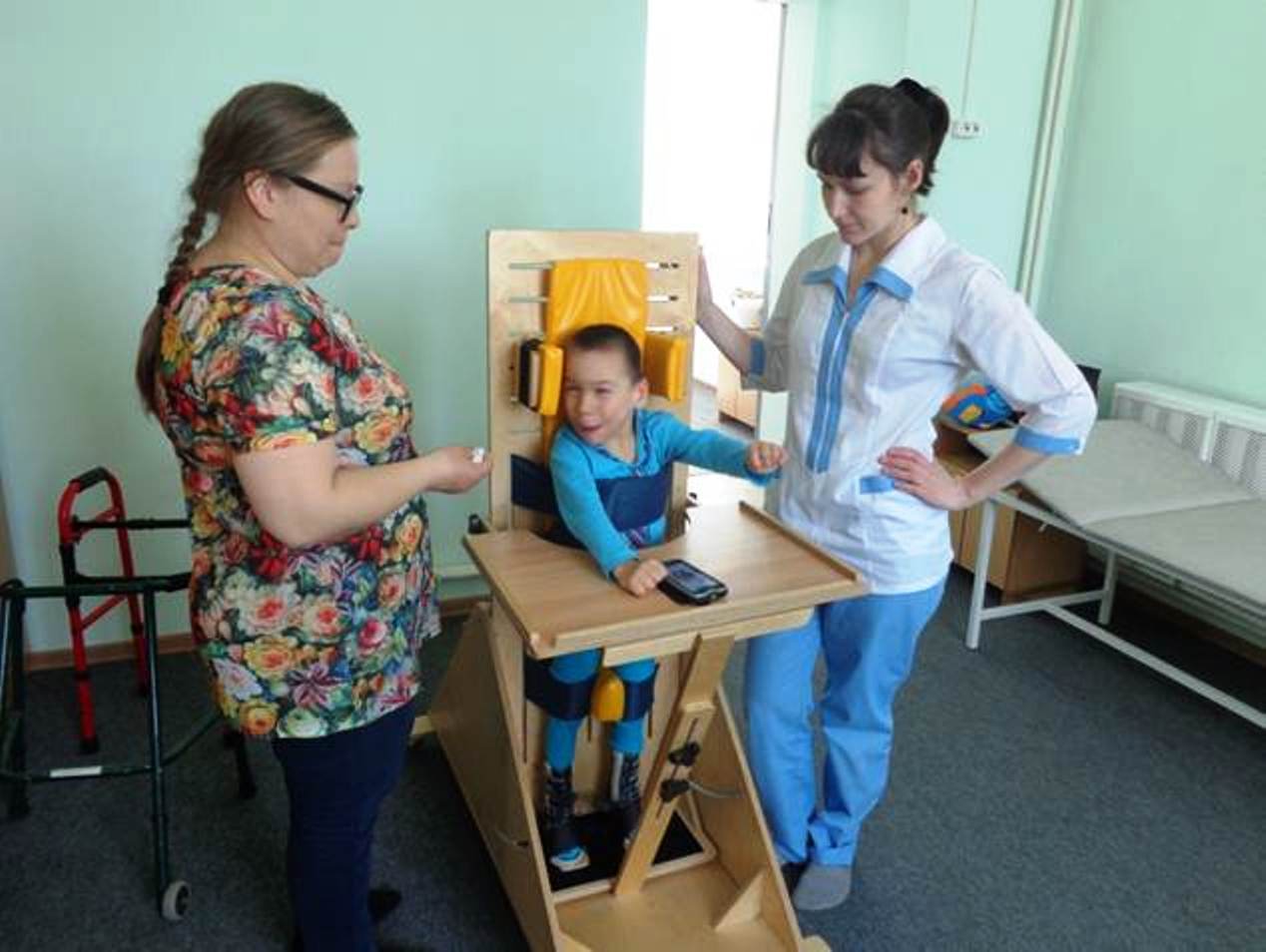 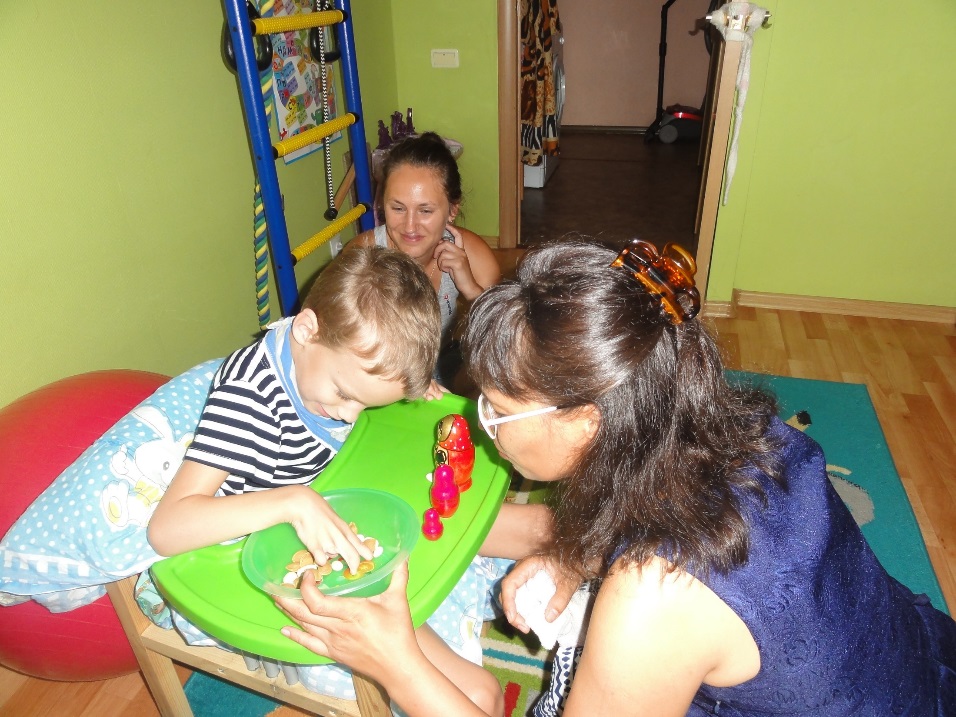 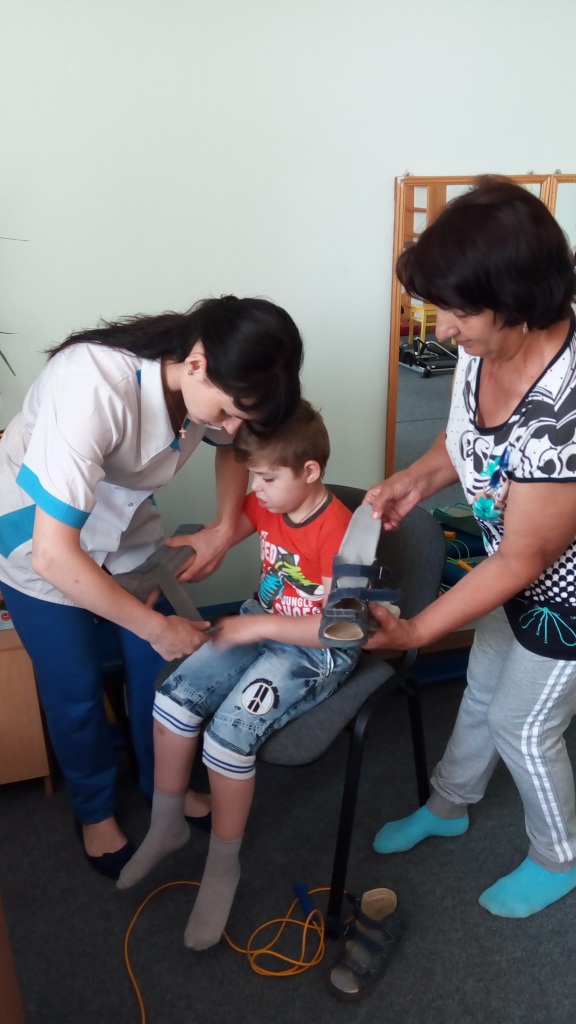 6
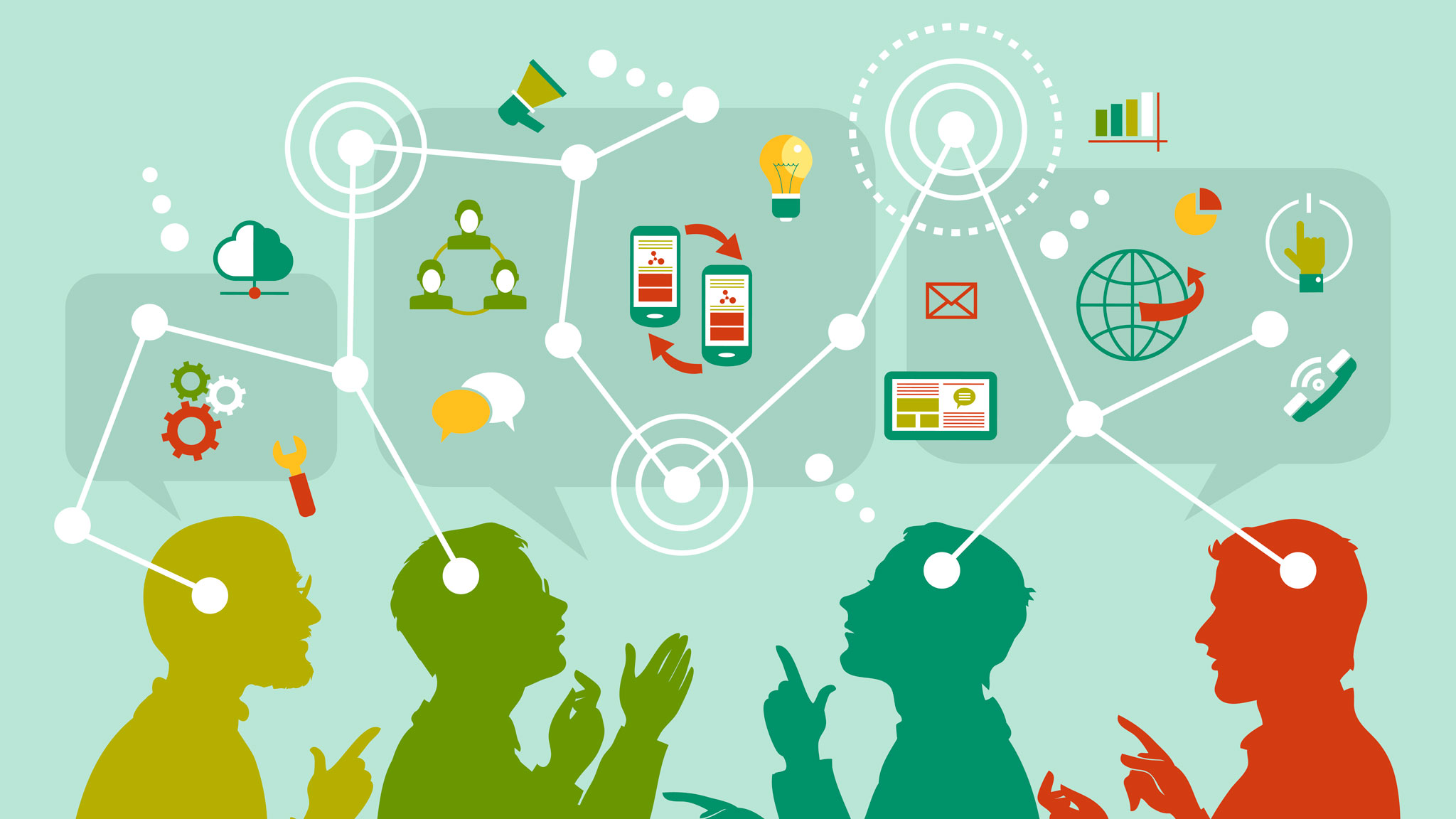 Cпециальный сервис «Интерактивный консультант»
Youtubе-канал  «Моя семья. Приморский край»
Информационный интернет-портал Ресурсного центра
Информационный ресурсный центр «Опора»
Единый справочный телефон
по вопросам оформления 
выплат и льгот
7
Виды дистанционной помощи:
Видеозанятия; 
Видеоуроки; 
Онлайн-занятия в режиме реального времени; 
Онлайн-консультации; 
Онлайн-общение (видеообщение); 
Прямые эфиры через аккаунты учреждения в социальных сетях; 
Родительские группы взаимопомощи; 
Интерактивные обучающие видео с использованием приложения для онлайн трансляции (ZOOM); 
Обратная связь посредством SMS в WhatsApp и электронной почты;
Консультирование посредством программы Skype; 
Дистанционное консультирование на сайте учреждения, сайте Ресурсного центра с использованием вкладки «Вопрос-ответ»; 
SMS-рассылки о возможностях дистанционной работы, содержащих ссылки и рекомендации; 
SMS-рассылки о службах помощи, о новых мерах социальной поддержки на период сложной эпидемиологической обстановки
8
Дистанционные формы помощи остаются востребованными и, в целом, «ситуация» даёт толчок развитию онлайн-технологий, наравне с  другими, в связи с чем наработанные практики будут использоваться и дальше для семей, нуждающихся в помощи и заботе государства
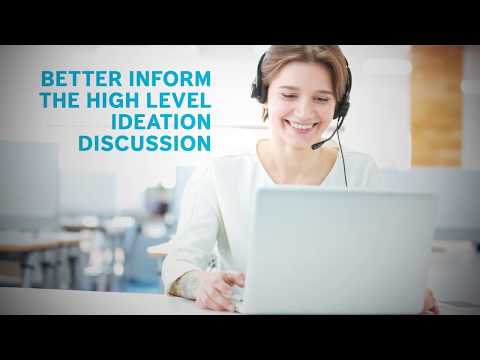 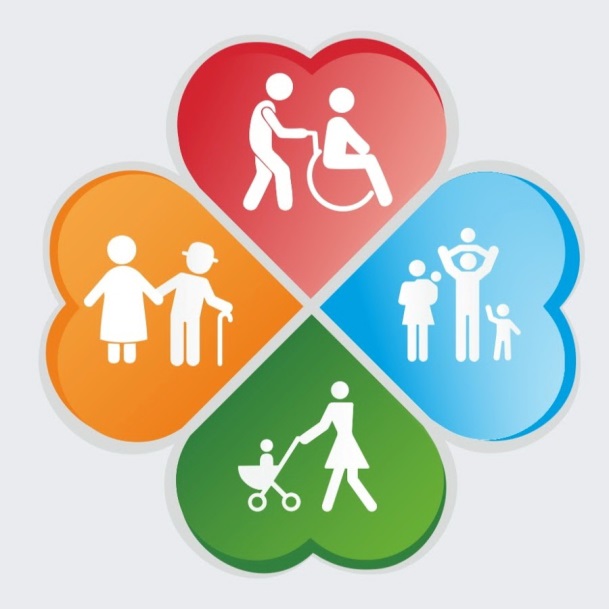 9
Группы кратковременного пребывания
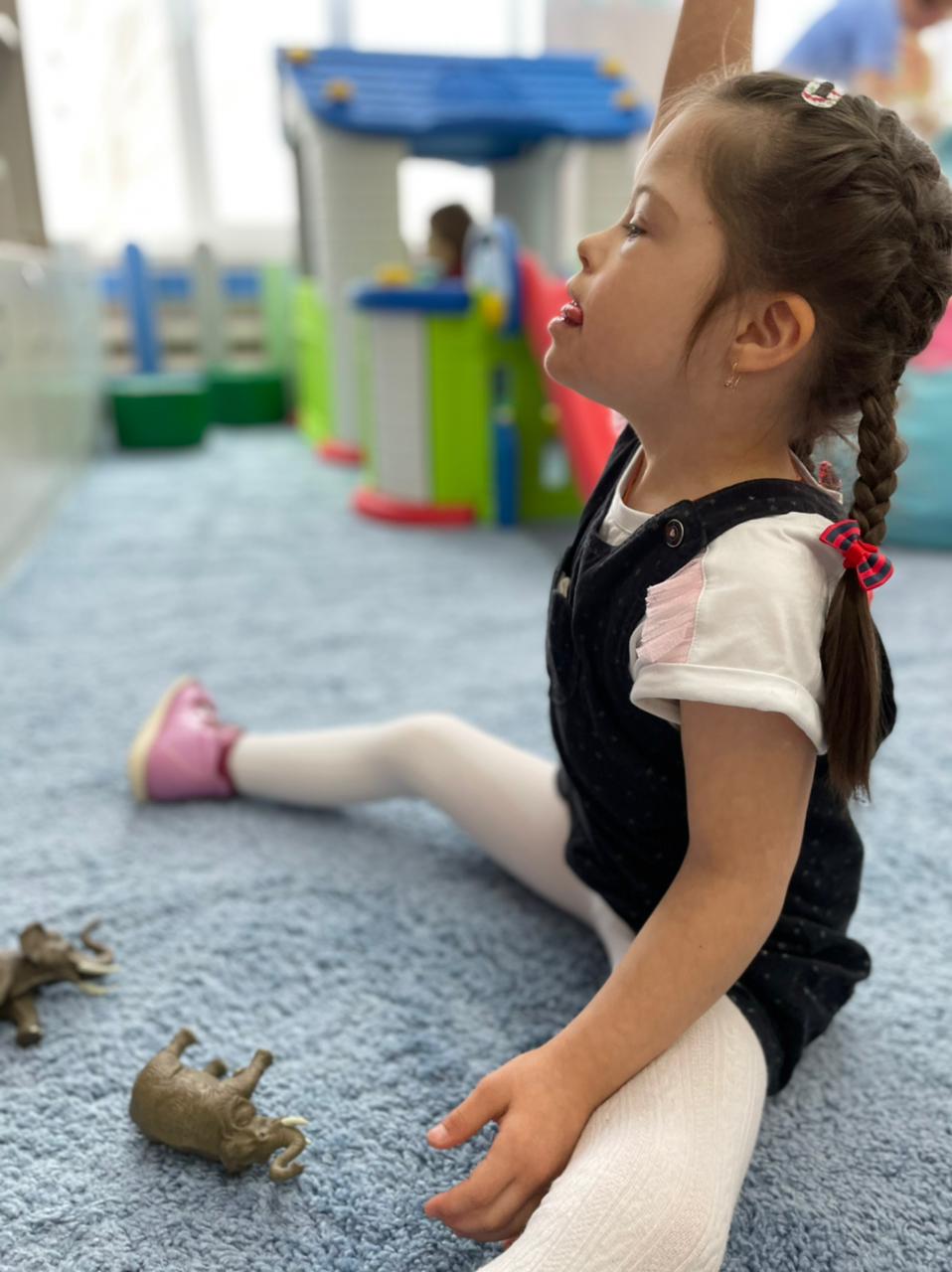 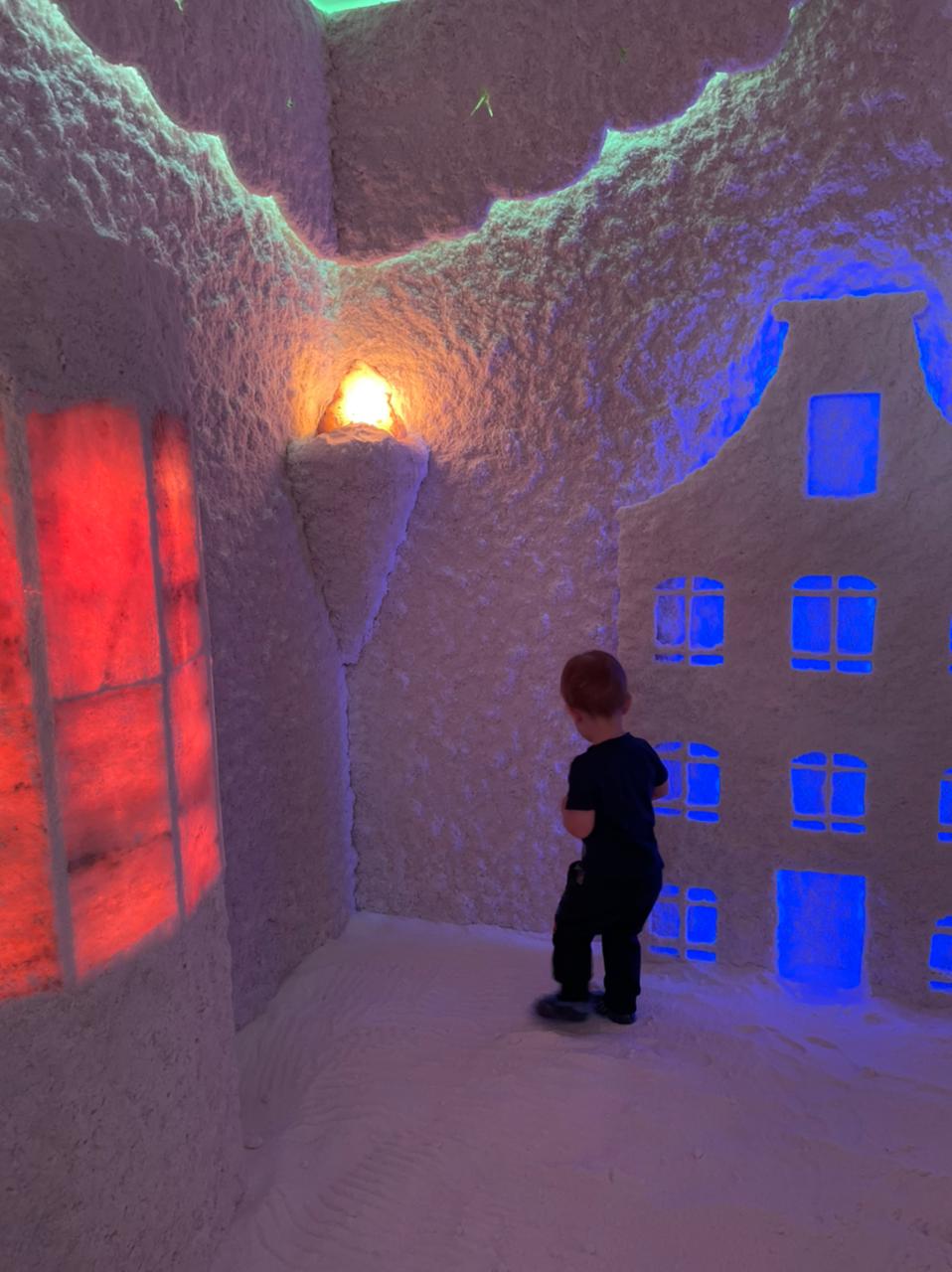 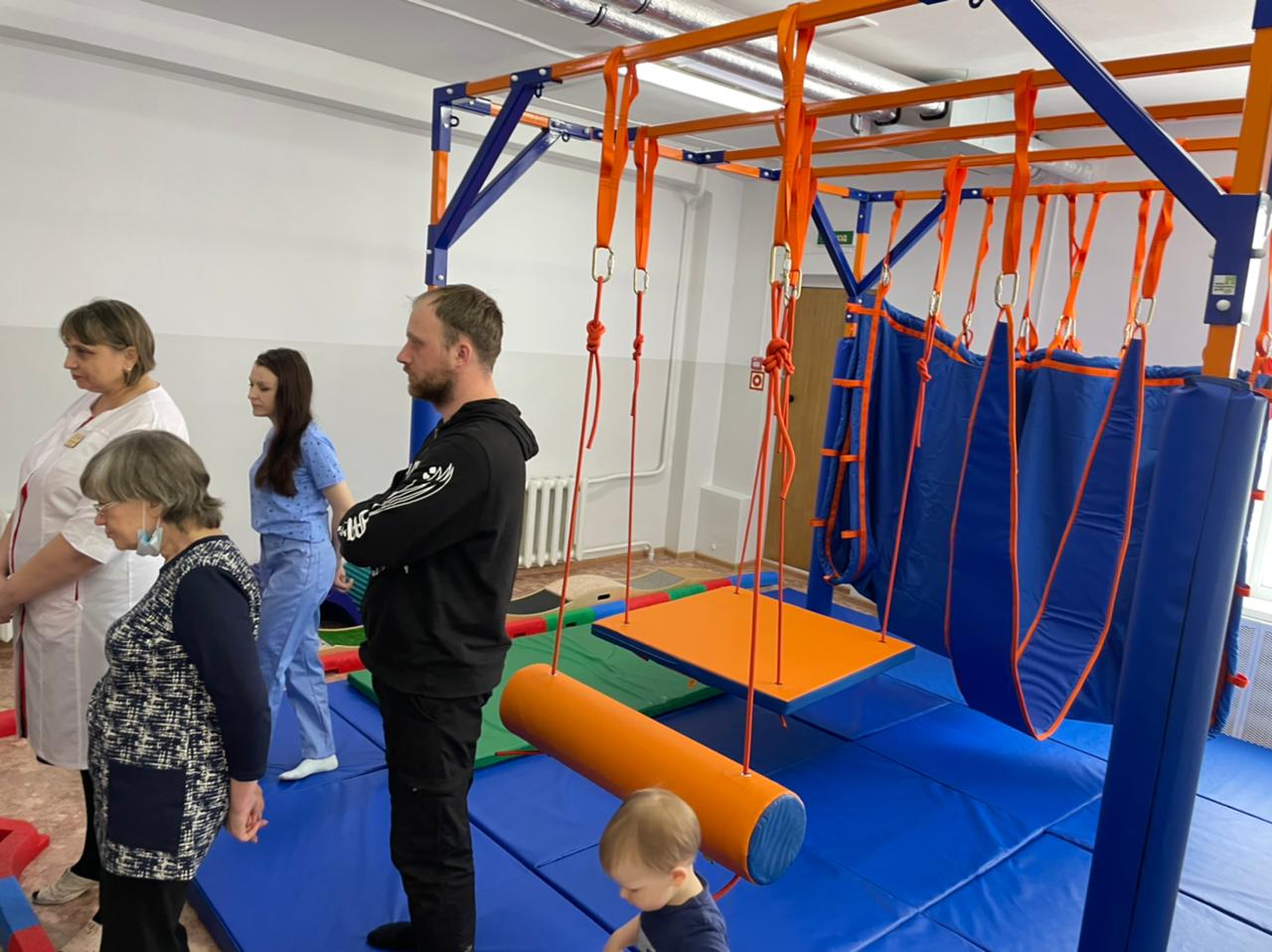 10
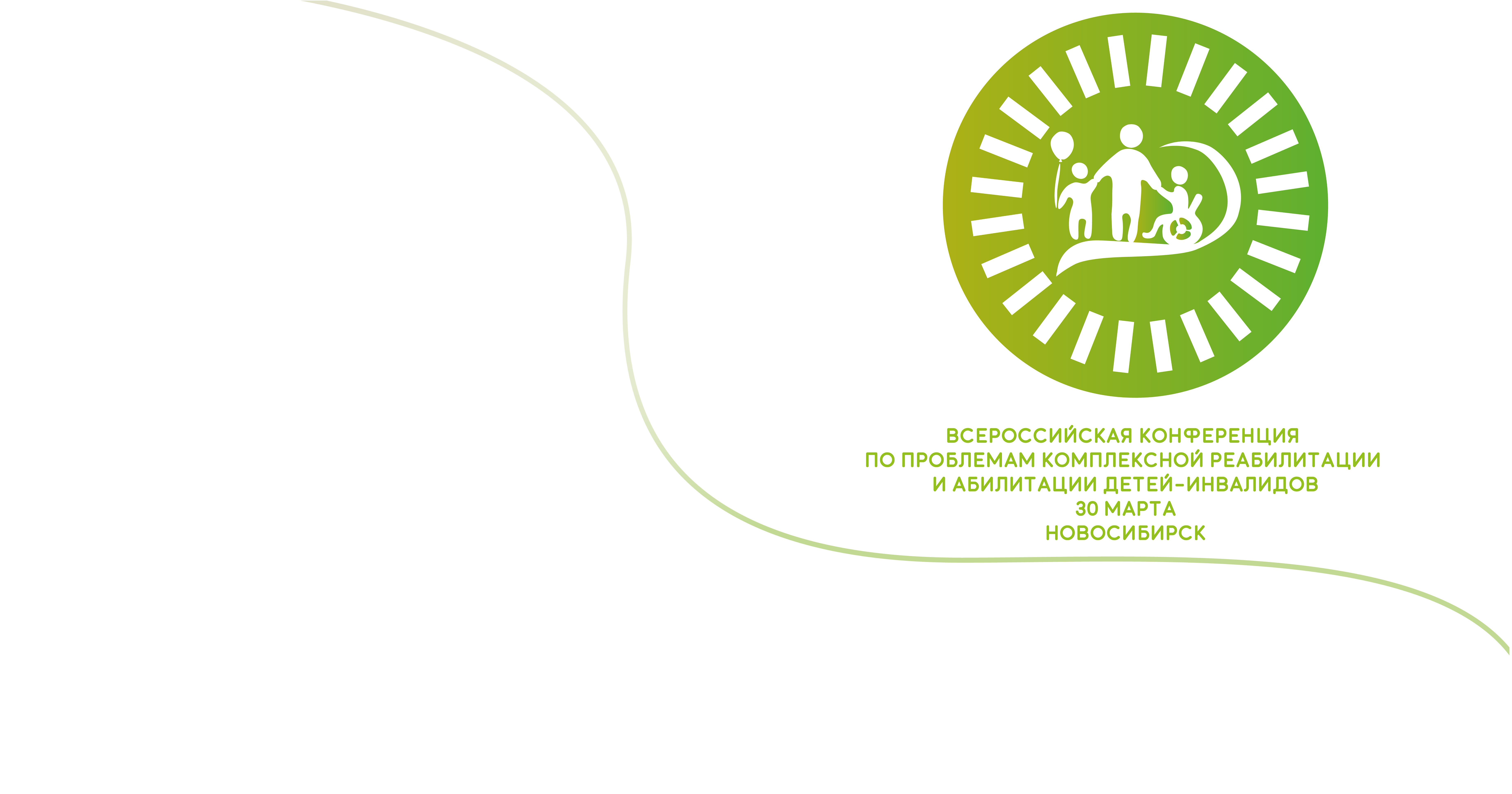 СПАСИБО ЗА ВНИМАНИЕ!
Красицкая Светлана Викторовна,
министр труда и  социальной политики Приморского края
Контактный телефон: 8(423)226-72-96
E-mail: sodef@primorsky.ru
11